Організаційна
 побудова
міжнародних компаній
ПЛАН
1. Основні структурні елементи міжнародних компаній
2. Рівні управління в міжнародних компаніях. 
3. Моделі управління акціонерними товариствами 
4. Трансформація організаційних структур управління в міжнародних компанія
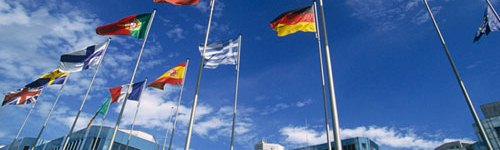 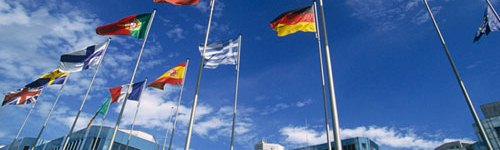 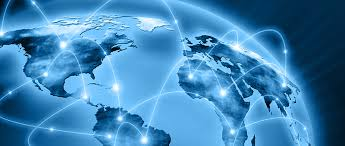 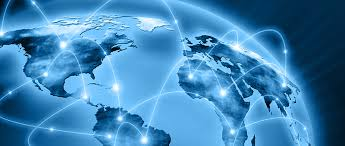 Міжнародні компанії
це організації, які здійснюють вивезення національного капіталу за кордон з метою його вкладення і проведення підприємницької діяльності в інших країнах.
Міжнародні компанії
це організації, які здійснюють вивезення національного капіталу за кордон з метою його вкладення і проведення підприємницької діяльності в інших країнах.
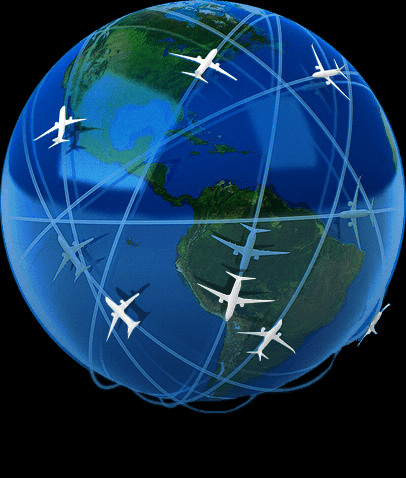 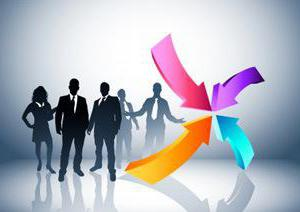 В ієрархії управління міжнародної компанії можна виділити наступні структурні елементи:
Спільні підприємства
Материнську компанію
Дочірні компанії
Філії
Материнська компанія (головна компанія) 
компанія, що контролює діяльність усіх підрозділів, що входять в міжнародну компанію. Вона є адміністративним центром управління, де приймаються основні стратегічні рішення.
• співвідношення принципів централізації і децентралізації управління
Материнська компанія володіє всім або контрольним пакетом акцій своїх підрозділів, що дає їй право здійснювати контроль за їх діяльністю. Ступінь підпорядкованості та контролю залежить:
• розміру акціонерного капіталу в підрозділах
• від розміру компанії
• форми зв'язків між материнською компанією і підпорядкованими їй фірмами
• ступеня диверсифікації діяльності
Дочірня компанія 
це юридично і господарсько самостійний підрозділ фірми, підпорядковується головному центру у фінансовому відношенні. Як правило, дочірні компанії є акціонерними товариствами, контрольний пакет акцій яких належить материнської компанії.
інвестувати кошти в нові проекти
Дочірні компанії можуть вирішувати самостійно досить широке коло питань:
проводити дослідження і розробки
впроваджувати нову продукцію
управляти виробничою і збутовою політикою
Філія
неакціонерне підприємство, що «повністю або частково перебуває у власності інвестора, при цьому може набувати таких форм:
земельні ділянки та/або нерухоме майно, що прямо належить іноземному резиденту»
неакціонерне спільне підприємство, сформоване іноземним інвестором і третіми сторонами
постійне представництво іноземного інвестора у певній країні
Спільне підприємство 
це компанія, створена двома і більше учасниками для спільної діяльності
Правова форма таких об'єднань може бути різною:
акціонерні товариства приватного та публічного права
Діяльність спільних підприємств регламентується законодавствами різних країн.
товариства з обмеженою відповідальністю
товариства
Реєструється Спільне підприємство в країні одного з партнерів і управляється ними спільно. Результати діяльності, у тому числі і збитки, розподіляються між ними заздалегідь  у певних пропорціях.
Прийнято виділяти три основних рівня управління компаніями:
Вищий
Вищий рівень
представлений радою директорів, правлінням і комітетами
Середній
Низовий
Середній рівень 
це центральні служби
Низовий рівень 
складають виробничі, збутові та інші підрозділи компанії
Органи вищого і середнього рівнів управління знаходяться в штаб-квартирі міжнародної компанії, а низового - розосереджені по всьому світу
У світі застосовуються дві основні управлінські моделі корпорацій (акціонерних товариств):
Перша - унітарна модель
 притаманна:
Друга – дволанкова модель 
притаманна:
Великобританії
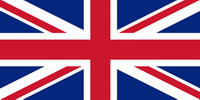 Нідерландах
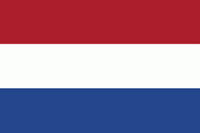 Австрії
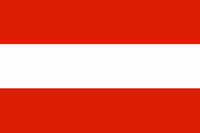 Німеччини
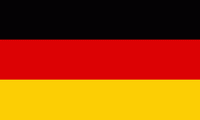 Бельгії
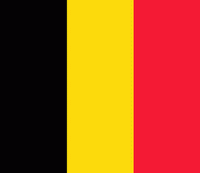 Характеризується тим, що компанія має одна раду, що включає виконавчих і невиконавчий директорів (тобто співробітників компанії і залучених осіб)
Компанія має два окремих органи - наглядовий і виконавчу раду. 
Всі члени наглядового органу за законом є Невиконавчий, на відміну від членів виконавчого органу.
США
Італії
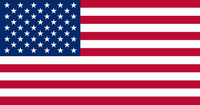 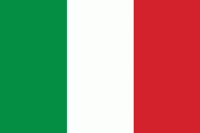 Розрізняють декілька типів організаційних структур управління
Лінійна організаційна структура управління застосовується компанією на початку її існування, коли обсяги діяльності та чисельність персоналу невеликі
Лінійна
Функціональна
Проектна
Функціональна організаційна структура управління більше підходить для середніх за розміром компаній, що випускають однотипну продукцію або надають неширокий спектр послуг, а також мають свої підрозділи в одному регіоні.
Дивізіональні
У дивізіональних структурах підрозділи є автономними організаційними одиницями
Проектні структури 
є складними і їх можна віднести до до структур матричного типу
Стратегічний центр господарювання 
це внутріфірмовий організаційний підрозділ, що відповідає за вироблення стратегічних позицій фірми в одній або декількох галузях господарювання і за кінцевий результат своєї діяльності.
Першу таку структурну одиницю ввела американська компанія:
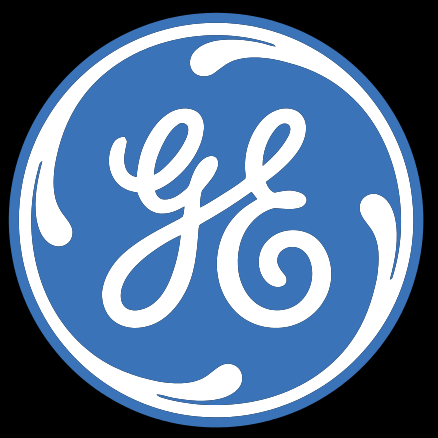 "Дженерал електрик"
Головним критерієм створення стартегічного центру господарювання є:
Вона закріпила оперативно-господарські підрозділи за стратегічним центром господарювання що відповідають не тільки за планування і реалізацію стратегії, а й за кінцевий результат - отримання прибутку.
ефективне використання технології
високий рівень рентабельності
Міжнародна діяльність великих компаній 
охоплює експортні операції і реалізацію продукції через збутові дочірні компанії за кордоном та  спрямована на розвиток закордонного виробництва
Міжнародна діяльність є важливою складовою частиною управління мыжнародних компаній
маркетингу
фінансування
Централізоване управління у міжнародних компаніях здійснюється в міжнародному масштабі з глобальним підходом до питань:
планування
матеріально-технічного забезпечення
спеціалізації і кооперування окремих підприємств
В управлінні міжнародних компаній на перший план виступає поєднання в принципів централізації і децентралізації, що припускає надання закордонним ком- паніям відомої самостійності у застосуванні форм і методів, що дозволяють найбільшою мірою враховувати особливості окремих країн і регіонів.